COURSE AGREEMENT
SPEAKING I







LECTURED BY 
DEDY SUBANDOWO, M.A.AMIRUDIN LATIF, M.PD.

ENGLISH EDUCATION STUDY PROGRAM
www.pbiummetro.ac.id
info@pbiummetro.ac.id

	     PBI UM METRO
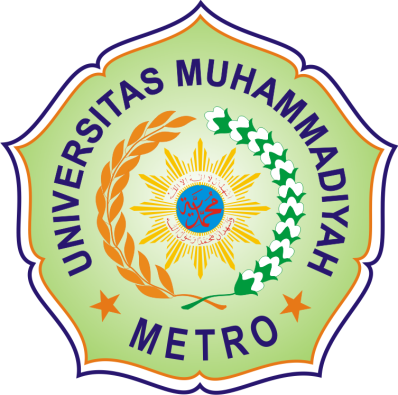 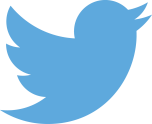 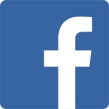 DESCRIPTION
This subject aims to enhance speaking ability using various topics and activities based on basic communication competence that has to be mastered. The topics are related to both formal and informal situation in daily lives. The activities are mostly speaking practice. Assessment is conducted through class performance, midterm test and final term test.
Subject Competency
Students are able to perform daily basic conversation in formal and informal situation based on various topics and activities in basic communication competence.
References
Kovacs, Karen. (2010).Speaking for IELTS. London: Harper Colins
Pyatt, Jenny. (2002). From Surviving to Thriving in the English-speaking Classroom.Invercargil:Essential resources.
Richmond. (2014). Practice Tests for IELTS. London: Richmond.
Xia, Wang Hong. (2015). 15 days’ practice for IELTS Speaking. 
Memarzadeh, Alireza. (2007). IELTS Maximiser Educational Book Speaking.
Assessment
1. Class weekly performance 20% 
2. Mid-term test 30% 
3. Final term test 40% 
4. Participation 10%
CORE MATERIALS